Logistický management
Martin Hart 
martin.hart@mvso.cz
Požadavky k ukončení předmětu
Zápočet (0-35b, min.20b):
Případová studie 1 (0-20b)
Zápočtový test – příklady (0-15b, min. 7b)

Písemná zkouška (0-65b, min. 31b)
2 teoretické otázky

51-60b (E), 61-70b (D), 71-80b (C), 81-90b (B), 91-100b (A)
Případová studie 1
TÉMA: 
Z oblasti nákupní, výrobní, distribuční logistiky, resp. logistiky zpětných toků vypracujte případovou studii na 5 stran včetně seznamu použité literatury

Termín pro odevzdání: BUDE UPŘESNĚNO
Odevzdat vyučujícímu: Ing. Martin Hart, Ph.D.
Odevzdat do IS v předmětu: Logistický management
Otázky ke zkoušce
1. Základní pojmy a terminologie2. Logistické řetězce. Dodavatelské řetězce. Dodavatelská síť.3. Materiálové hospodářství. Logistické pracovní prostředky4. Zásobování5. Skladové hospodářství.6. Logistické pracovní prostředky. Aktivní prvky7. Odpadové hospodářství8. Doprava9. Řízení kvality v logistice10. Informační toky v logistice. IS v logistice11. Logistická strategie a plánování12. Řízení rizik v logistice
Literatura
Základní:
CHYTILOVA E., HUBÁČEK J. Logistický management: učební texty. MVŠO. 2018
JUROVÁ, M.; KORÁB, V.; JUŘICA, P.; VIDECKÁ, Z.; BARTOŠEK, V. Výrobní a logistické procesy v podnikání. Praha: Grada, 2016. 254 s. ISBN: 978-80-247-5717- 9.
TOMEK G., VÁVROVÁ V. Integrované řízení výroby: od operativního řízení výroby k dodavatelskému řetězci. Praha: Grada Publishing, a.s. 2014. 368s. ISBN 978-80-247-4486-5
Literatura
Doporučená:
NENADÁL J.. a kol. 2. Moderní management jakosti: principy, postupy, metody. Management Press, Albatros Media a.s. 2017. ISBN 9788072613922.
CHOPRA S., MEINDL P., KALRA D.V. Supply Chain Management: Strategy, Planning and Operation. Pearson Education.588s.  2017. ISBN 933258267X, 9789332582675
CHYTILOVÁ E. Logistický management: příklady úspěšné praxe. 154s. Moravská vysoká škola Olomouc. 2018. ISBN 978-80-7455-075-1
Zásobovací logistika
Chce-li podnik být trvale schopný konkurence a vytvořit si možnost pružně reagovat na požadavky zákazníků a na konání konkurence, nezbytně musí pracovat s malými nákupními a/nebo výrobními dávkami a trvale se snažit velikost dávek zmenšovat.

Optimalizace procesu objednávání materiálů (vstupních surovin):
---------------------------------------------------------------------------------------

Cílem procesu objednávání materiálů (vstupních surovin) je zajistit  plynulý tok výroby, a to ve smyslu nakoupeného vstupu v požadovaném množství, požadované kvalitě a v požadovaném čase. To vše za co nejnižší náklady.
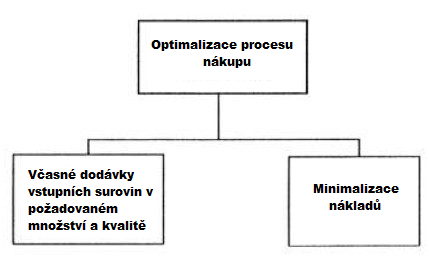 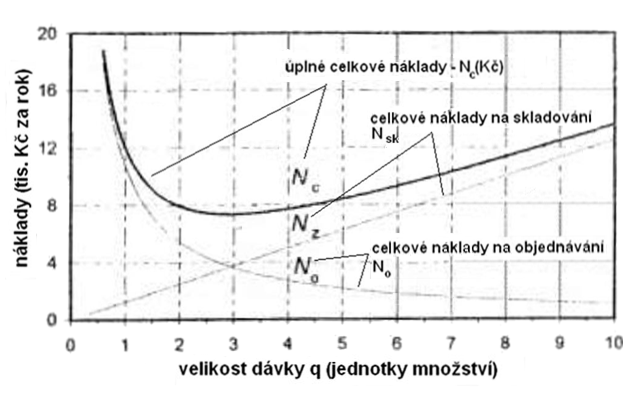 Základní vzorce pro výpočet ekonomického objednacího množství
Harris – Wilsonův vzorec, resp. Campův vzorec
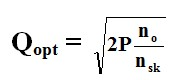 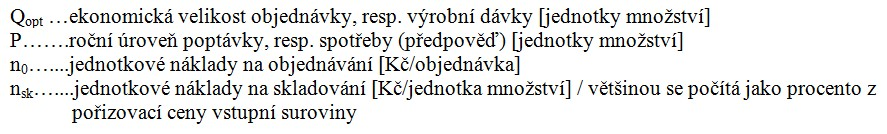 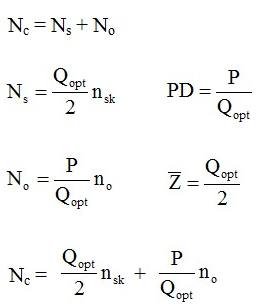 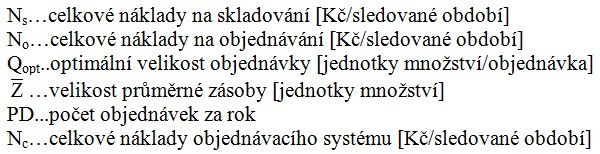 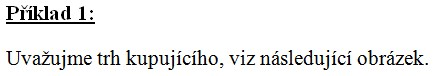 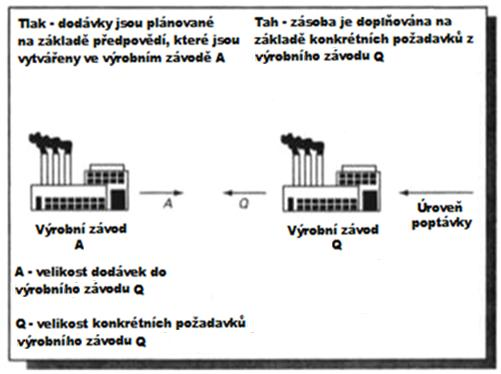 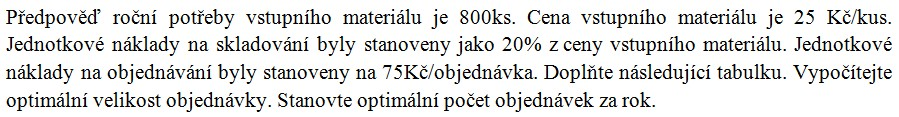 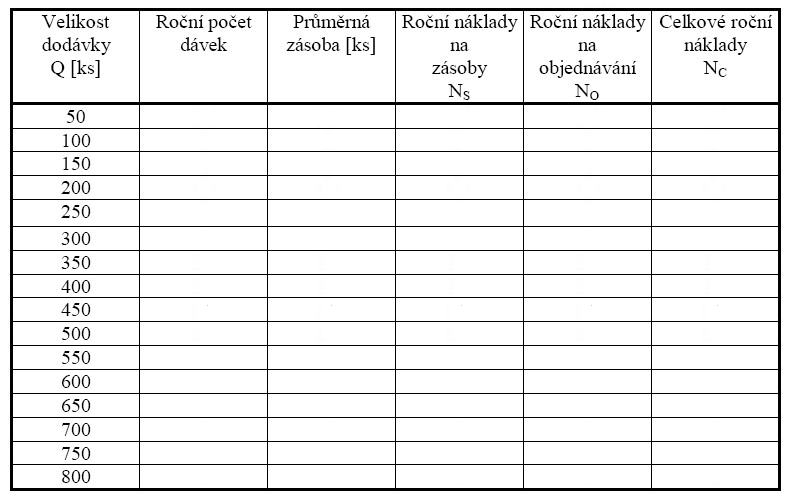 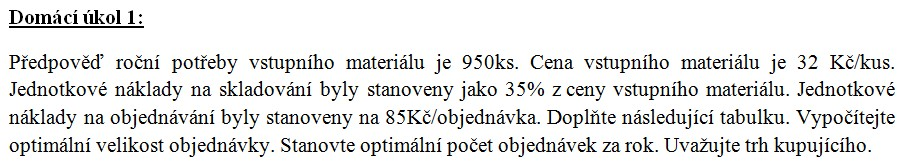 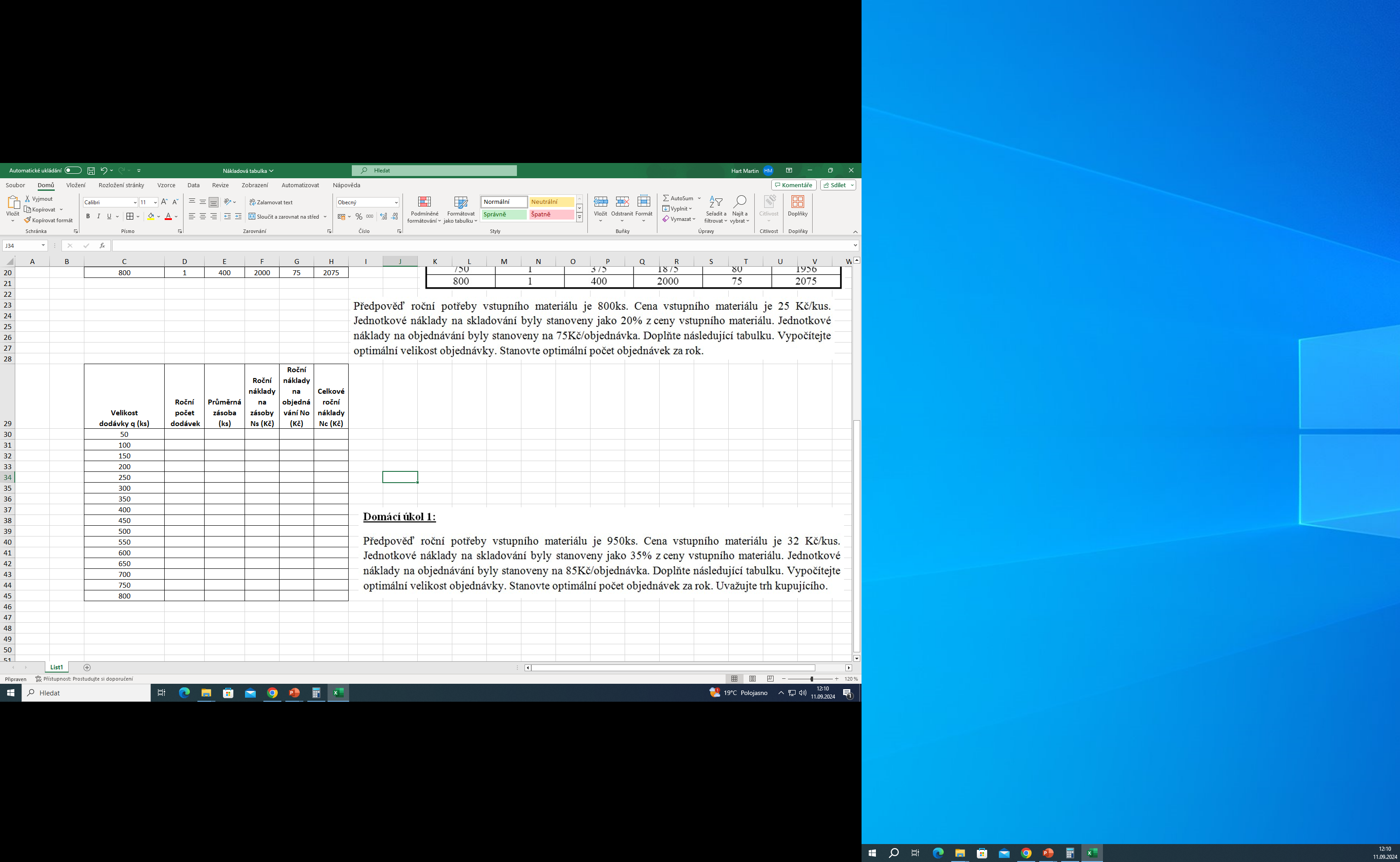